Capitolo 13: Il mutamento sociale: globalizzazione e movimenti sociali
Sociologia Generale 
1e McGraw-Hill, 2015
Argomenti trattati
La natura del mutamento strutturale e culturale
La globalizzazione come mutamento.
Il potere dei movimenti sociali.
©2015, McGraw-Hill Education, All Rights Reserved.
La natura del mutamento strutturale e culturale (1)
La natura continua e parziale del mutamento:
Livelli di mutamento strutturale.
Conseguenze inattese.
Resistenza e conflitto in risposta al mutamento.
Mutamento sociale
Trasformazione dei modelli strutturali o culturali nel corso del tempo.
Trend sociali (Tendenze sociali)
Orientamento assunto da una società quando numerosi individui agiscono indipendentemente ma simile.
Conseguenze inattese
Effetti non voluti né pianificati delle azioni.
©2015, McGraw-Hill Education, All Rights Reserved.
La natura del mutamento strutturale e culturale (2)
Cause del mutamento sociale.
I fattori materiali del mutamento: materialismo storico e tecnologia.
La tecnologia ha importanti implicazioni poiché:
Crea nuove alternative per una società.
Modifica i modelli di interazione sociale.
Produce nuovi problemi sociali.
Materialismo storico
Parte della dottrina di Marx, secondo cui la base economica di una società è la principale forza che provoca mutamenti in altri aspetti della vita sociale.
©2015, McGraw-Hill Education, All Rights Reserved.
La natura del mutamento strutturale e culturale (3)
Le idee come fattori del mutamento: l’etica e l’ideologia.
Il mutamento va contestualizzato
Quali sono le cause del mutamento? “Dipende”
contextual analyses
Analisi che tengono conto dello specifico contesto storico e sociale in cui avviene un mutamento, senza presupporre che un singolo fattore sia il più importante in tutti i casi.
©2015, McGraw-Hill Education, All Rights Reserved.
La globalizzazione come mutamento (1)
Globalizzazione: Integrare le società.
Origini coloniali della prima globalizzazione.
Globalizzazione
Interazione o integrazione dei diversi aspetti della vita sociale, tra cui economia, cultura, sistemi politici e popolazioni.
©2015, McGraw-Hill Education, All Rights Reserved.
La globalizzazione come mutamento (2)
Le molteplici dimensioni della globalizzazione contemporanea.
La globalizzazione ha rilevanti effetti su ciascuna delle seguenti aree della vita sociale:
Economia.
Cultura.
Tecnologia delle comunicazioni
Entità transnazionali.
Identità transnazionali.
Città globali.
Movimenti sociali globali.
©2015, McGraw-Hill Education, All Rights Reserved.
La globalizzazione come mutamento (3)
L’impatto della globalizzazione su cultura, struttura e potere.




I limiti della globalizzazione.
Neoliberismo
Filosofia economica che favorisce i mercati, la liberalizzazione e la riduzione della spesa sociale da parte del governo.
©2015, McGraw-Hill Education, All Rights Reserved.
La globalizzazione come mutamento (4)
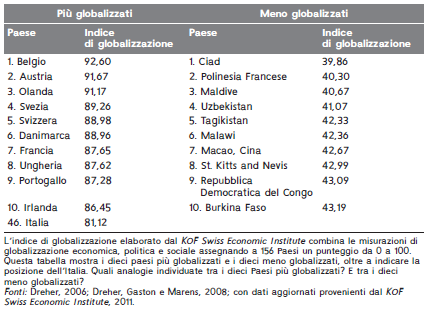 ©2015, McGraw-Hill Education, All Rights Reserved.
Il potere dei movimenti sociali (1)
Comprendere i movimenti sociali.
Definire i movimenti sociali:
Tipo di cambiamento, livello di cambiamento, grado di cambiamento
Movimento sociale
Tentativo organizzato, continuato e collettivo, compiuto da individui relativamente privi di potere che si impegnano in azioni extra-istituzionali volte a promuovere oppure ostacolare il cambiamento.
©2015, McGraw-Hill Education, All Rights Reserved.
Il potere dei movimenti sociali (2)
Potere, conflitto e movimenti sociali:
Chi è al potere può resistere alle sfide poste dai movimenti sociali attraverso:
Norme e routine sociali.
Usando sanzioni di vari genere.
Utilizzando la coercizione fisica.
Gli attori dei movimenti.
Organizzazione
Coordinamento e supervisione degli sforzi di numerosi individui verso una specifica causa.
©2015, McGraw-Hill Education, All Rights Reserved.
Il potere dei movimenti sociali (3)
Il successo dei movimenti dipende da: messaggi, risorse e opportunità.
Per aver successo un movimento deve:
Persuadere le persone a vedere come un’ingiustizia la condizione che denuncia.
Proporre un’alternativa praticabile.
Convincere le persone responsabili del cambiamento o in grado di influenzarlo.
Framing
Interpretazione e assegnazione di un significato a eventi e condizioni al fine di plasmare il messaggio di un movimento e l’identità collettiva che si sviluppa tra i suoi membri.
©2015, McGraw-Hill Education, All Rights Reserved.
Il potere dei movimenti sociali (4)
Il successo dei movimenti dipende da: messaggi, risorse e opportunità continua
Mobilitazione delle risorse:
Le persone si associeranno con maggior probabilità ad un movimento se:
Conoscono già un attivista.
Appartengono già ad altre organizzazioni.
Hanno pochi vincoli personali.
Mobilitazione delle risorse
Processo tramite il quale i movimenti sociali generano le forze necessarie per la propria costruzione e conservazione.
©2015, McGraw-Hill Education, All Rights Reserved.
Il potere dei movimenti sociali (5)
Il successo dei movimenti dipende da: messaggi, risorse e opportunità continua
Opportunità politiche.
Opportunità politiche
Fattori esterni a un movimento sociale che possono influenzarne la nascita e il successo.
©2015, McGraw-Hill Education, All Rights Reserved.